Considering the AHEAD Model: Lessons from States with Health Care Cost Growth and Primary Care Investment Targets
Peterson-Milbank Webinar
October 17, 2023
Speakers
Rachel Block, Program Officer, Milbank Memorial Fund (moderator)
Christina Crider, Deputy Division Director, Division of Multi-Payer Models, CMMI
Keanan Lane, Associate Director, Peterson Center on Health Care
Cory King, Health Insurance Commissioner, State of Rhode Island
Deidre Gifford, Executive Director, Connecticut Office of Health Strategy
[Speaker Notes: Balit Health provides TA to states as they set up and implement their programs. Comms support through Burness. Each state in a different place on the continuum.]
States Advancing All-Payer Health Equity Approaches and Development (AHEAD) Model

State Financial Targets Overview
Center for Medicare and Medicaid Innovation
1
Components
Strategies
AHEAD Model At-A-Glance
The States Advancing All-Payer Health Equity Approaches and Development, or the AHEAD Model, is a flexible framework designed to improve health outcomes across multiple states.
Statewide Accountability Targets
Total Cost of Care Growth (Medicare & All-Payer)
Primary Care Investment (Medicare & All-Payer)
Equity and Population Health Outcomes via State Agreements with CMS
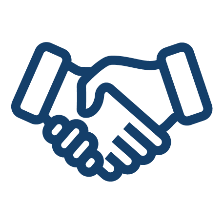 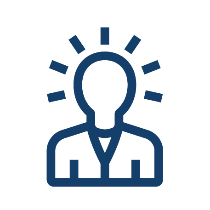 Cooperative Agreement Funding
Primary Care AHEAD
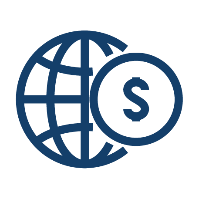 Hospital Global Budgets (facility services)
Strategies
4
Statewide Targets At-A-Glance
Participating states take on accountability for quality, costs, and outcomes for a defined sub-state region or statewide. These targets are memorialized in the State Agreement between the state and CMS.
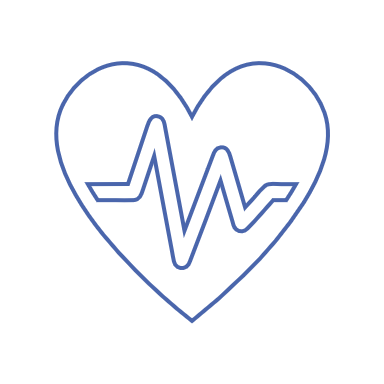 Improve Population Health
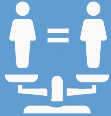 Advance Health Equity
Medicare FFS Primary Care Investment Target
All-Payer Primary Care Investment Target
Statewide Quality and Equity Targets (Medicare FFS and All-Payer)
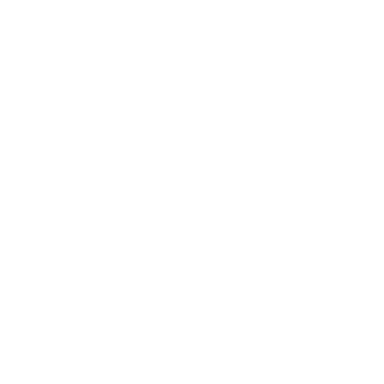 Curb Health Care Cost Growth
Medicare FFS Total Cost of Care Targets
All-Payer Cost Growth Targets
Targets are measured for residents within the defined region.
5
5
Medicare FFS TCOC Targets
AHEAD was developed in alignment with affordability and cost growth containment efforts underway in states across the nation, and the Medicare TCOC target holds states accountable for “bending the cost curve” for Medicare Part A and Part B expenditures of resident beneficiaries. By holding states accountable for cost growth, CMS hopes to support states in achieving a more affordable cost trajectory and increased long-term sustainability. CMS will work collaboratively with each state during the pre-implementation period to set state-specific Medicare FFS TCOC growth targets.
Medicare TCOC Growth and Savings to CMS Under the AHEAD Model
State GrowthAbsent Model
Savings
Growth
State GrowthUnder Model
Time
6
Elements of the Medicare FFS TCOC Expenditure Target
A negotiated savings component (SC) is subtracted from the trend factor (TF) for each year to create the growth factor (GF) for that year. That growth factor is annually compounded (multiplied by each past year’s value).
Trend Factor BY1
Participants are accountable for meeting the annual Medicare FFS TCOC Expenditure target
MINUS
SC BY1
EQUALS
Growth Factor BY1
Compounded
The compounded growth factor is applied to each baseline year
The baseline years are weighted
Trended BY1
CGF BY1
BY1
Trended BY2
Medicare FFS TCOC Expenditure Target
CGF BY2
Weighted
Trended
BY2
Trended BY3
CGF BY3
BY3
The target is based on 3 years of Medicare Parts A and B expenditure data (BY1, BY2 and BY3)
7
7
All-Payer Cost Growth Targets: Structure
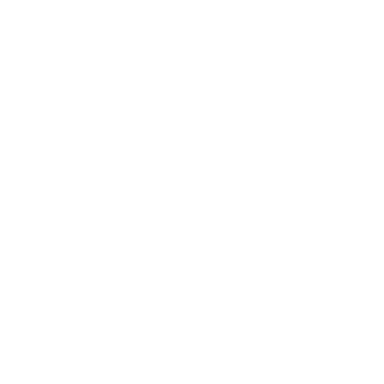 Curb Health Care Cost Growth
All-Payer Cost Growth Targets

Each state will be accountable for meeting a target for all-payer TCOC growth, comprising Medicare, Medicaid, and commercial payers, on an annual basis. 

Key Goal: Build on and expand existing state innovations and cross-state learnings. 

States and conveners have made significant progress in the national space on cost growth target setting in recent years. Some states may enter the model with prior cost growth targets; others may enact new targets in order to participate in the model.

Award recipients beginning Model participation without all-payer cost growth targets will be encouraged to leverage the experience of early adopters and build on methodologies used in other existing state cost growth benchmarking programs. The Peterson-Milbank Program for Sustainable Healthcare Costs has been tracking these efforts and has additional resources for states.
8
All-Payer Cost Growth Targets: Requirements
9
Assessing Readiness for All-Payer Cost Growth Constraint in AHEAD Applications
10
Primary Care Investment Targets
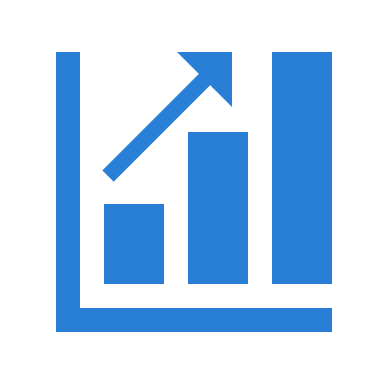 Medicare FFS Primary Care Investment Targets
All-Payer Primary Care Investment Targets
Methodologies and benchmarks determined by states and reviewed by CMS (may build on existing legislation and targets, if applicable)
Require All-Payer Primary Care Investment Target memorialized in Executive Order or legislation by the first performance year
Must continue for the duration of the AHEAD performance period
May use state-specific definition of primary care; states without existing targets are encouraged to use AHEAD Medicare FFS definition of primary care
Methodologies and benchmarks determined by CMS, based on current state spending
Annual targets are state-specific, improvement-focused
CMS and state will determine performance annually on specified target based on available data
State to recruit participants for Primary Care AHEAD and pursue activities to support primary care
11
AHEAD Primary Care Definition Approach: Medicare FFS Targets
12
Expectations for Measurement and Data Collection
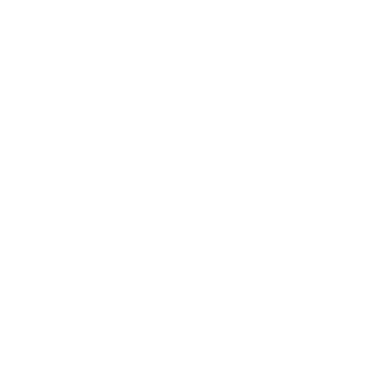 State Responsibilities for Measurement of Primary Care Spending
States are required to collect primary care investment spending information from commercial payers and Medicare Advantage plans

State Medicaid Agencies must also report on primary care investment spending information 

Reports for commercial and Medicaid payers must use CMS-supplied NCBP reporting template

The agency that is the recipient of the Cooperative Agreement funding award will be responsible for aggregating this spending information by payer and reporting it to CMS for combination with the Medicare FFS primary care spending data  

CMS will work with states to ensure that primary care spending data is reported in a way that coordinates with the State Health Equity Plan (HEP) and engages the state’s governance structure
13
All-Payer and Medicare Primary Care Investment Targets Comparison
14
Peterson-Milbank Program for Sustainable Health Care Costs
Supports state-led efforts to make health care more affordable for everyone. 
Five states—Connecticut, New Jersey, Oregon, Rhode Island, and Washington—are receiving direct support to collect spending data and analyze and address the underlying drivers of health care cost growth, using cost growth targets to advance affordability.
What is a cost growth target program?
Cost growth target:
A goal for how much total statewide health care spending should increase per year to make it affordable. 
Working together, state leaders, health insurers, health care providers, businesses, and consumer advocates agree to these targets and commit to achieving them.

Cost growth target program:
Increases transparency by gathering, analyzing and reporting health care spending data
Holds industry accountable by measuring performance against the target and identifying cost drivers
Proposes shared solutions to make health care more affordable
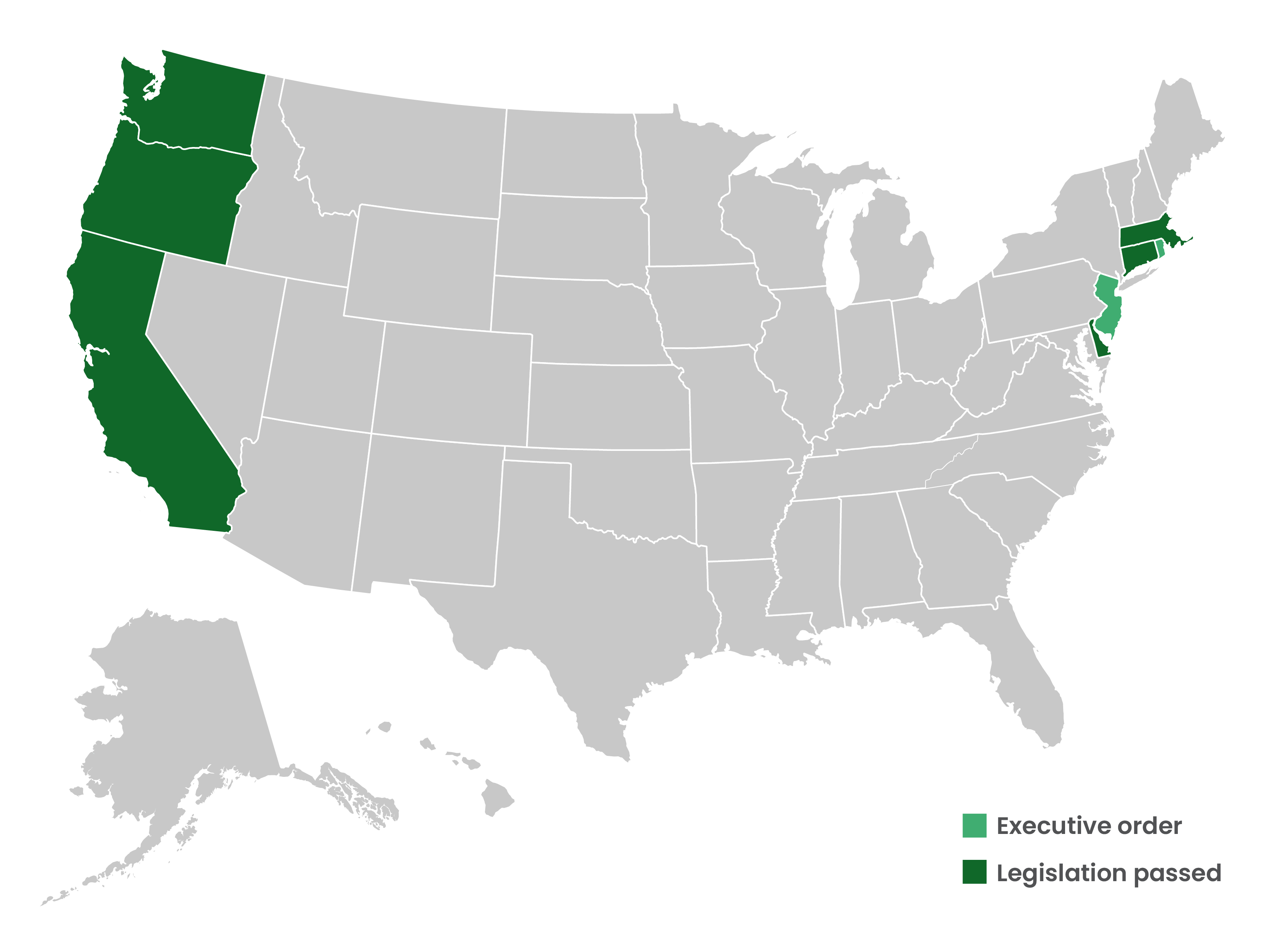 1 in 5 Americans Live in a State With a Cost Growth Target
A Playbook for Implementing a State Cost Growth Target
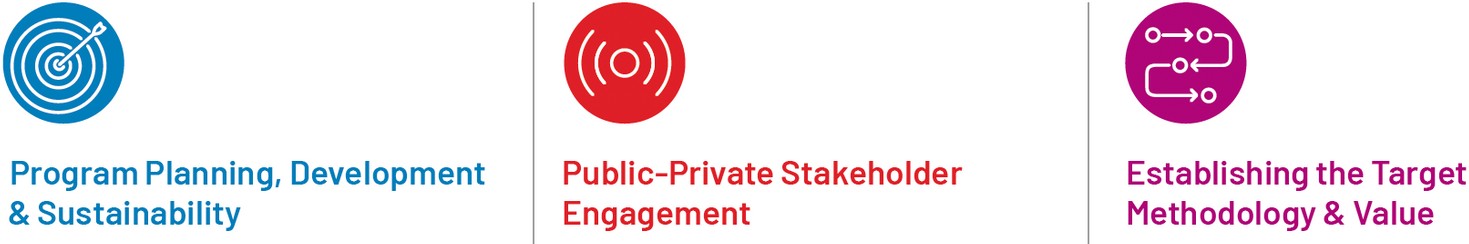 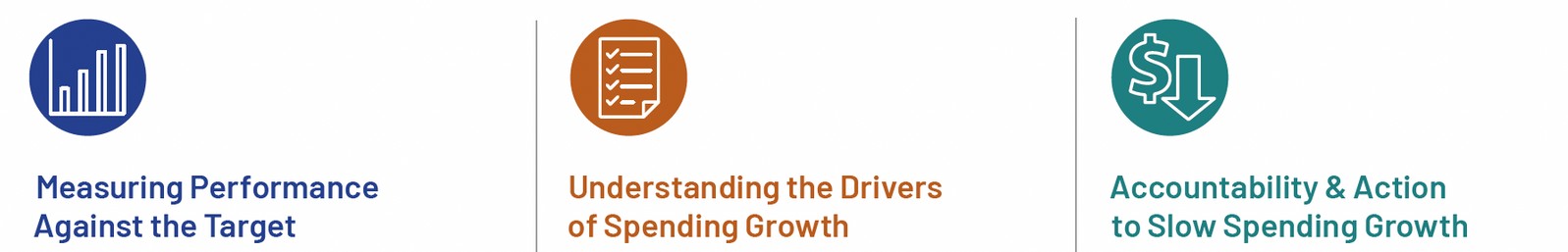 Playbook available at https://www.milbank.org/publications/making-health-care-more-affordable-a-playbook-for-implementing-a-state-cost-growth-target/
Thank you